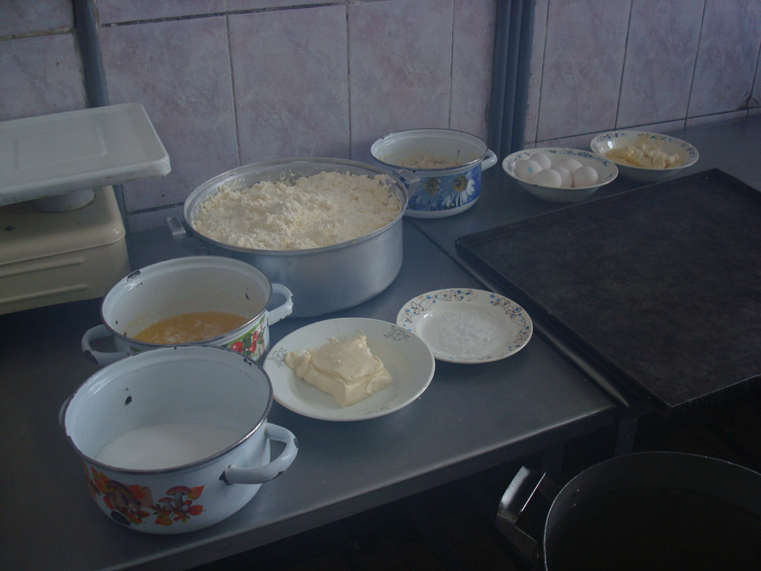 Приготовление горячего завтрака «Запеканка из творога»
1.Продукты, предназначенные для запекания .
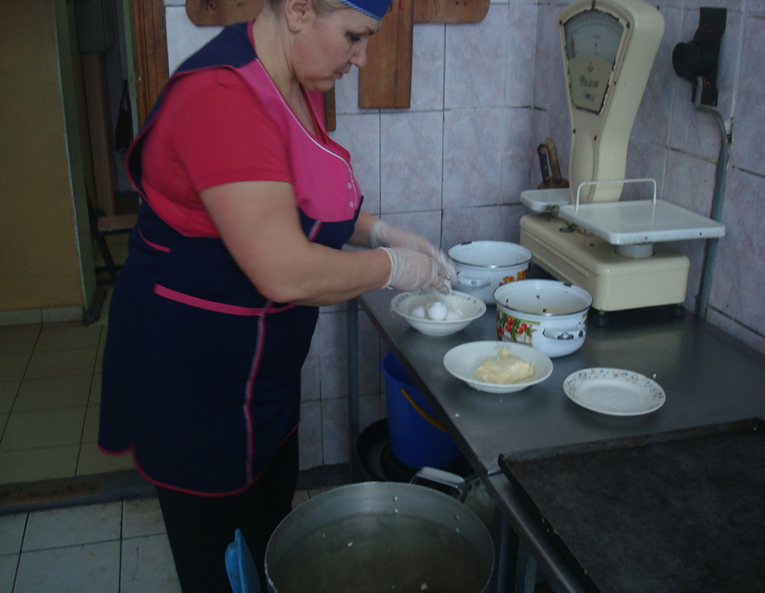 2. В протёртый творог добавляю яйца, сахар, соль. Тщательно взбиваю.
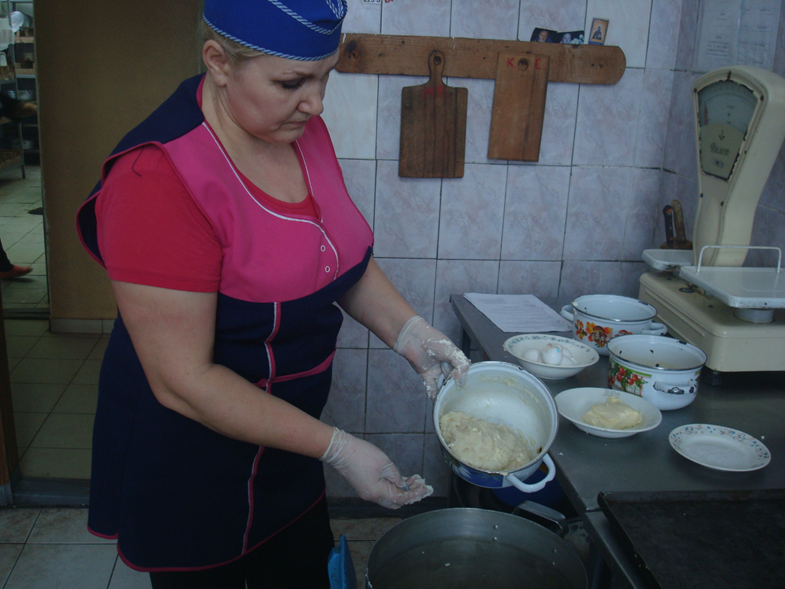 3. Добавляю, заранее сваренную, охлаждённую, манную кашу, сливочное масло.
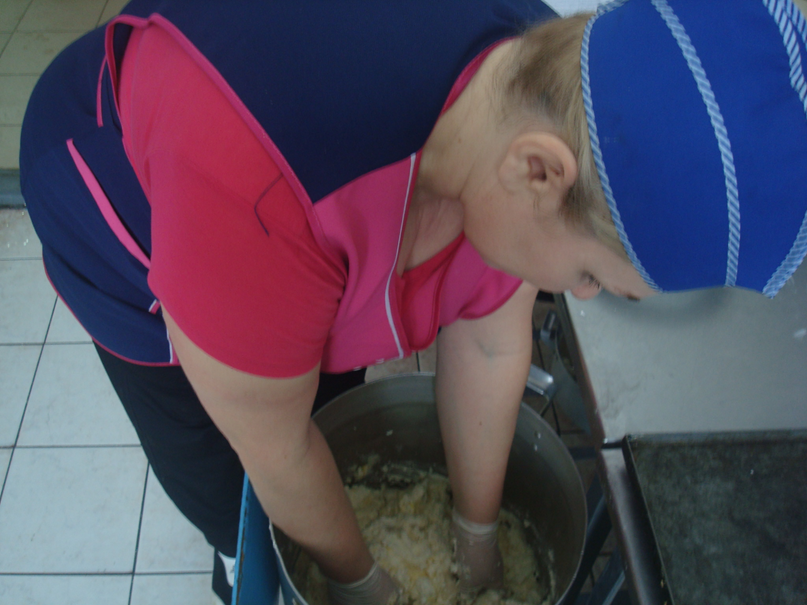 4. Тщательно перемешиваю.
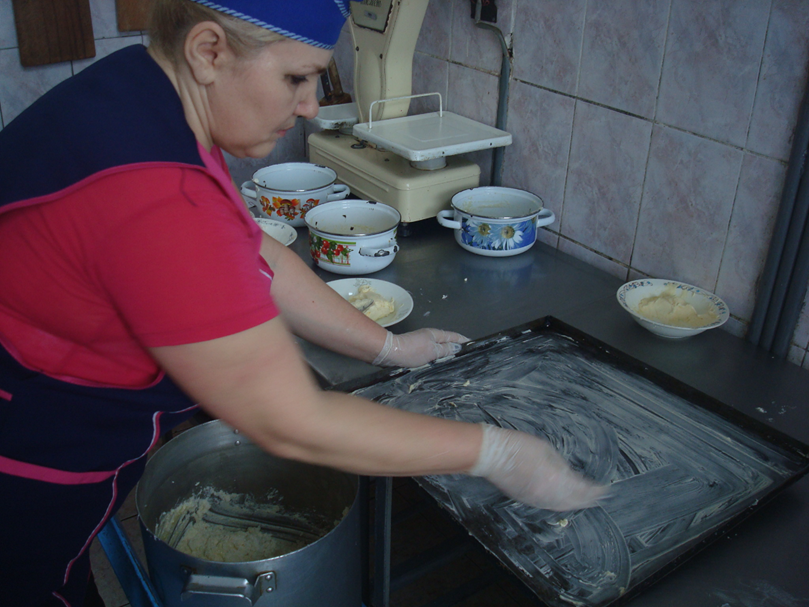 5. Смазываю противень сливочным маслом
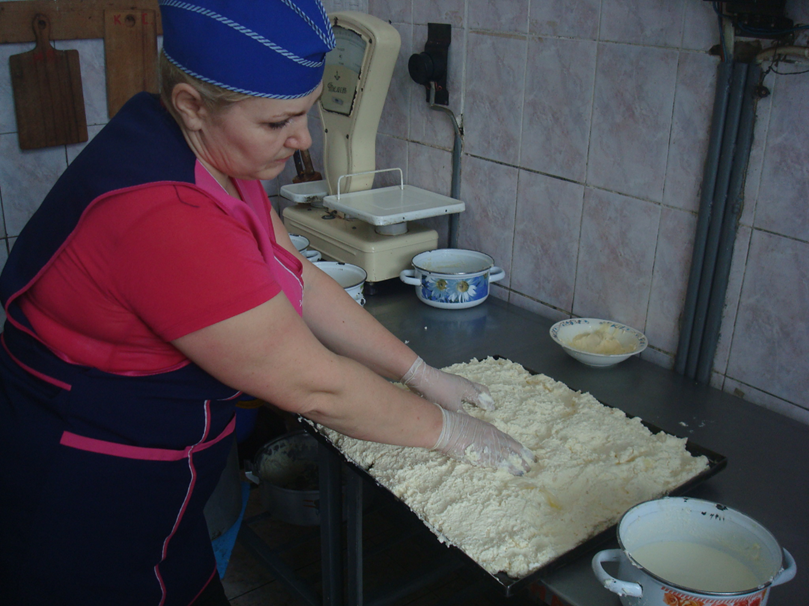 6. Выкладываю творожную массу на противень, разравниваю, смазываю сметаной.
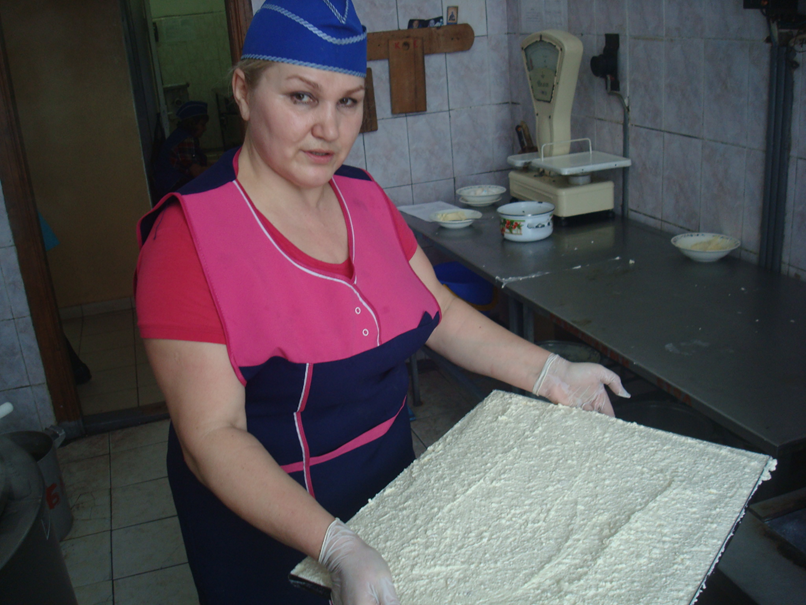 7. Запекаю при температуре 180 градусов, до золотистой корочки, около 30 минут
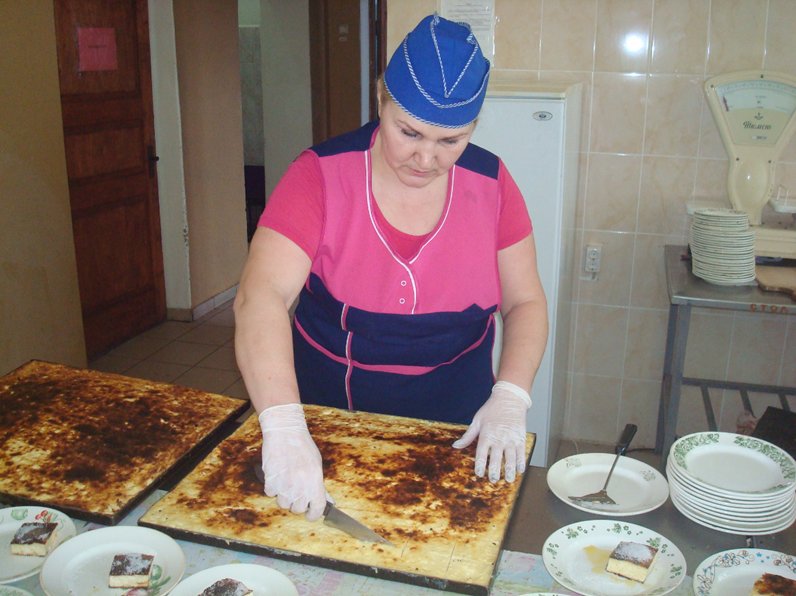 8. Охлаждаю готовую запеканку
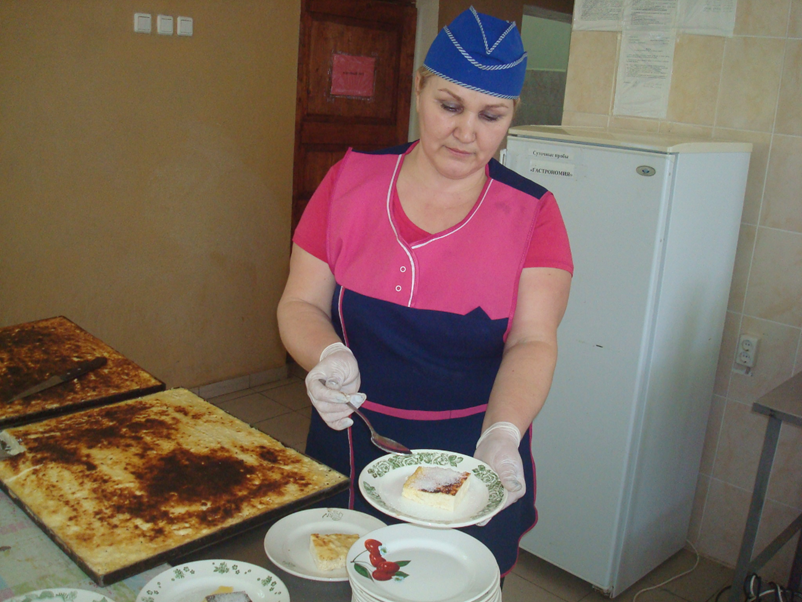 9. Нарезаю на порционные кусочки
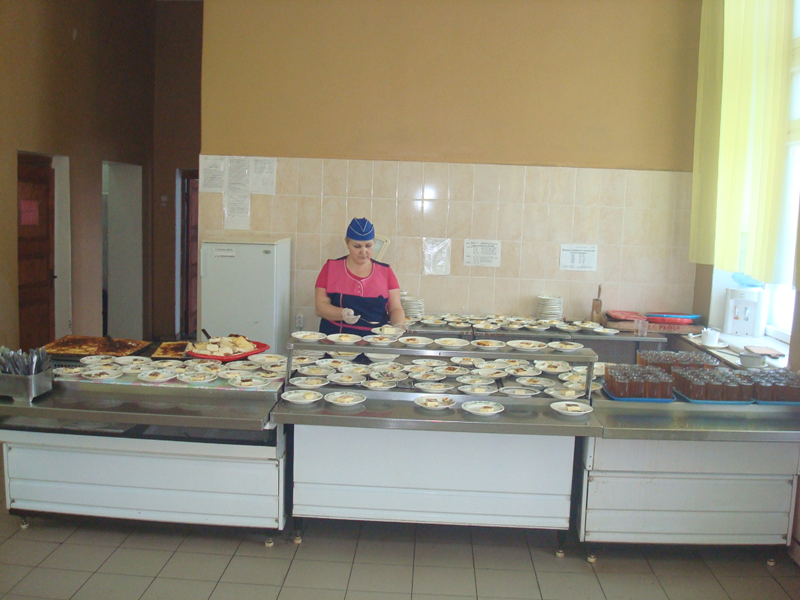 10. Поливаю растопленным сливочным маслом, посыпаю сахаром.